Koncepcjafunkcjonowania i rozwoju publicznej szkoły -  Szkoły Podstawowej w Augustowie
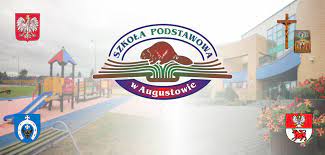 Szkoła Podstawowa w Augustowie jest moją jedyną placówką, w której po studiach kontynuuję swoją pracę od roku 1999.       W swojej koncepcji funkcjonowania szkoły, chciałbym realizować te same kierunki funkcjonowania szkoły, które realizowałem  w naszej szkole pełniąc funkcję zastępcy dyrektora od roku szkolnego 2012/2013. Kierowaliśmy  się dotychczas mottem zapisanym na stronie internetowej naszej szkoły: "Uczymy się nie dla szkoły, lecz dla życia."
Szkoła Podstawowa w Augustowie, jest szkołą w skład której wchodzi: 
Szkoła Podstawowa uczniowie klas I-VIII 
oddziały przedszkolne dzieci 3,4,5 i 6-letnie.
      Gmach Szkoły Podstawowej w Augustowie to kompleks połączonych ze sobą trzech budynków: tzw. starej szkoły, nowej szkoły oraz sali sportowej. Placówka edukacyjna dookoła jest otoczona zielenią,  z placem zabaw dla dzieci oraz  z  boiskiem asfaltowym i trawiastym z bieżnią lekkoatletyczną. W szkole funkcjonują dwie biblioteki  (gminna i szkolna), dwie siłownie, świetlica oraz stołówka szkolna. W placówce zatrudnieni są wykwalifikowani nauczyciele oraz  pracownicy obsługi.
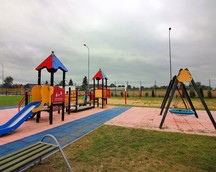 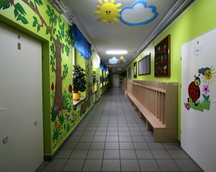 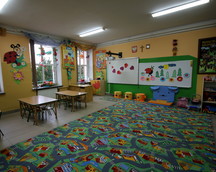 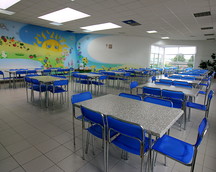 Szkoła pełni w środowisku lokalnym znacząca rolę. Jest nie tylko miejscem zabawy oraz nauki dzieci i młodzieży, ale jest również organizatorem lub współorganizatorem licznych akcji wolontariatu, przedsięwzięć i imprez o charakterze wychowawczym, opiekuńczym,  a także sportowym i kulturalnym. Ta krótka charakterystyka szkoły jest ważna w prawidłowym nakreśleniu strategicznych celów rozwojowych szkoły oraz zadań do ich realizacji.

       Zarządzanie Szkołą Podstawową  w Augustowie będzie procesem złożonym, z uwagi na wielofunkcyjność placówki oraz ze względu na zadania,  z jakimi musi zmierzyć się dyrektor.
Chciałbym kontynuować zaplanowane dotychczasowe działania i uzupełnić je o te, które uczyniłyby szkołę miejscem stawiającym na jakość, miejscem wychowania i kształcenia, polem do kreowania postaw opartych  na  ogólnie przyjętych wartościach.
          Wszechstronny rozwój oraz dobro dziecka jest głównym celem pracy każdej szkoły, każdego nauczyciela i pracownika szkoły. 
        Doskonale zdaję sobie sprawę z priorytetowej misji szkoły, jaką jest wykształcenie dziecka na wysokim poziomie wiedzy i umiejętności. Dziecka otwartego na potrzeby innych,  znającego wartości chrześcijańskie, patriotyczne, kulturowe, mającego poczucie własnej wartości. Wrażliwego człowieka, który czuje się bezpiecznie w szkole, do której uczęszcza. Ucznia chętnego do podejmowania inicjatyw oraz pracy zespołowej.
Jako dyrektor będę starał się stworzyć wśród pracowników atmosferę wzajemnego szacunku i zaufania, będę zachęcał do dyskusji i współdecydowania  o celach, przedmiocie oraz zakresie własnej aktywności. Będę dążył do stwarzania warunków na rzecz rozwoju nauczycieli i dalszego  dokształcania. 
        W swoich działaniach będę dążył do promowania, rozwijania umiejętności i cech prospołecznych oraz do wyeliminowania wszelkich form przemocy i agresji, zjawisk tak ważnych we współczesnej polskiej szkole. 
        Będę starał się stworzyć optymalne warunki rozwoju psychofizycznego dzieci i młodzieży, zgodnie z obowiązującymi lub wchodzącymi w życie nowymi przepisami prawa oświatowego, odnoszącymi się do udzielania szeroko pojętej pomocy psychologiczno - pedagogicznej, poprzez dokładne rozpoznanie środowiska wychowawczego, odpowiednie działania profilaktyczne  i prozdrowotne.
Wszechstronność rozwoju wychowanków jest efektem ich wspierania przez nauczycieli w codziennym zmaganiu się z trudną materią nauki, ale także wynika  z pomocy niesionej uczniom zgodnie z ich potrzebami i trudnościami. 

        Na tym polu planowana jest ścisła współpraca z rodzicami uczniów, wspólne organizowanie imprez, zabaw, konkursów   i zawodów; rozwiązywanie sytuacji problemowych; promowanie i rozwijanie umiejętności i cech prospołecznych oraz dążenie do wyeliminowania wszelkich form przemocy i agresji czyli zjawisk niebezpiecznych dla dzieci, które  spotykamy we współczesnej polskiej szkole.
        Będę zwracał uwagę na kształcenie uczniów ze specjalnymi potrzebami edukacyjnymi, mając na uwadze ucznia potrzebującego wsparcia, jak również ucznia zdolnego. Będę dążył do organizacji zajęć dodatkowych rozwijających zainteresowania oraz wyrównujących szanse edukacyjne (dla uczniów wymagających wsparcia).
W prawidłowym funkcjonowaniu dziecka w szkole ważną rolę odgrywają rodzice. Co roku miałem zaszczyt i przyjemność współpracować  z  Przewodniczącym oraz całą Radą Rodziców w wielu wspólnych przedsięwzięciach. 
               
      Rada Rodziców  jest organem bardzo przychylnie nastawionym do wspierania działalności szkoły. Aktywnie włącza się w wiele akcji na rzecz placówki, doposaża bazę dydaktyczną i wspiera w organizacji wielu działań np. w organizacji Dnia Dziecka, Dnia Sportu, Dnia Babci i Dziadka, Choinki Noworocznej oraz dyskotek i wycieczek szkolnych. Tradycją stały się kiermasze Bożonarodzeniowe, loterie fantowe podczas których zbierane są środki finansowe na rzecz szkoły, pomocy osobom potrzebującym oraz zwierzętom. W wielu uroczystościach łączyłem funkcję zastępcy dyrektora , nauczyciela i również rodzica swoich dzieci.
Kiermasze pokazały bardzo istotną kwestię, a mianowicie, że rodzicom dzieci uczęszczających do Szkoły Podstawowej w Augustowie zależy na rozwoju placówki, polepszeniu bazy dydaktycznej. Pokazały również niesamowitą integrację środowiska i chęć współpracy, wspólnych działań. Dlatego też chciałbym, żeby współpraca dyrektora  z rodzicami nie ograniczała się tylko do spotkań na oficjalnych zebraniach z rodzicami czy sytuacjach nadzwyczajnych. 
       Jestem otwarty na współpracę z rodzicami, będę dążył do uczestnictwa w cyklicznych spotkaniach z Radą Rodziców, w celu wypracowania wspólnych wniosków, odnośnie lepszego funkcjonowania szkoły.
Będę dążył do pozytywnej współpracy z Kuratorium Oświaty w Białymstoku, jako organem sprawującym nadzór pedagogiczny. 
 
      Szkoła Podstawowa w Augustowie jest jednostką, dla której organem prowadzącym jest Gmina Bielsk Podlaski. Widzę, że organ prowadzący co roku dąży do rozwoju szkoły, o czym świadczą przekazywane  środki finansowe na budżet i funkcjonowanie szkoły oraz  gruntowne remonty w szkole. Właściwa baza lokalowa i dydaktyczna tworzy bardzo dobre warunki nauki i pracy, które pozwalają realizować założone przez szkołę cele dydaktyczne, wychowawcze oraz opiekuńcze w jeszcze lepszy sposób.
W swoich działaniach w zakresie dalszego rozwoju bazy lokalowej  i dydaktycznej będę dążył do: wyposażenia sal szkolnych w nowe meble i sprzęt multimedialny, odpowiednie wyposażenie świetlicy szkolnej, dalszej informatyzacji  szkoły i wzbogacenia jej o nowe oprogramowania, powiększania różnorodnych zasobów pomocy dydaktycznych, stworzenia pracowni tematycznych. 
          Niewątpliwie priorytetem na najbliższy czas funkcjonowania szkoły to obniżenie kosztów energii elektrycznej przez montaż na dachu budynków szkolnych paneli fotowoltaicznych. Chciałbym również polepszyć warunki korzystania z infrastruktury sportowej dla bezpieczeństwa dzieci i młodzieży szkolnej. Widzę potrzebę modernizacji istniejącego placu zabaw, boisk szkolnych, odnowienia ogrodzenia szkoły.
W ramach zadania promocji szkoły będę dążył do prezentowania sukcesów uczniów, w związku z udziałem w konkursach, turniejach, olimpiadach i zawodach sportowych. Planuję organizowanie konkursów, turniejów o zasięgu gminnym, powiatowym i wojewódzkim. 

      Strona internetowa szkoły powinna być źródłem aktualnych informacji dla uczniów i rodziców. 
      Nawiążę współpracę z lokalnymi mediami, chcę podtrzymać współpracę z innymi instytucjami oraz sąsiednimi szkołami.
Reasumując, głównym celem pracy szkoły jest przygotowanie uczniów do dalszego kształcenia i prawidłowego funkcjonowania w społeczeństwie, a wszystkie działania podejmowane w szkole muszą służyć jego realizacji. 
 
      Zdaję sobie sprawę, że nawet najlepsza koncepcja pracy nie ma szans powodzenia jeśli nie będzie pracy zespołu – rodziców, nauczycieli, władz lokalnych  i dyrektora.  

       Będę dążył do realizacji założonej koncepcji, a cierpliwość i praca będą kluczem do sukcesu oraz podnoszenia jakości funkcjonowania Szkoły Podstawowej w Augustowie.
Dziękuję